Chapter 5 (Early European History) Vocabulary
Mr. Greaser
Classical
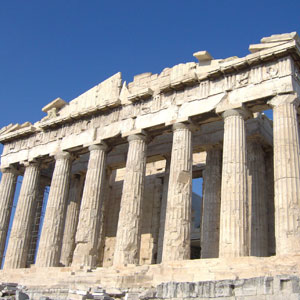 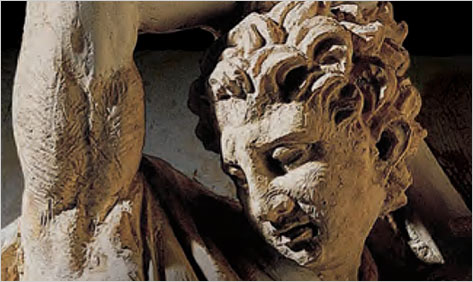 Referring to the civilizations of ancient Greece and Rome
City-state
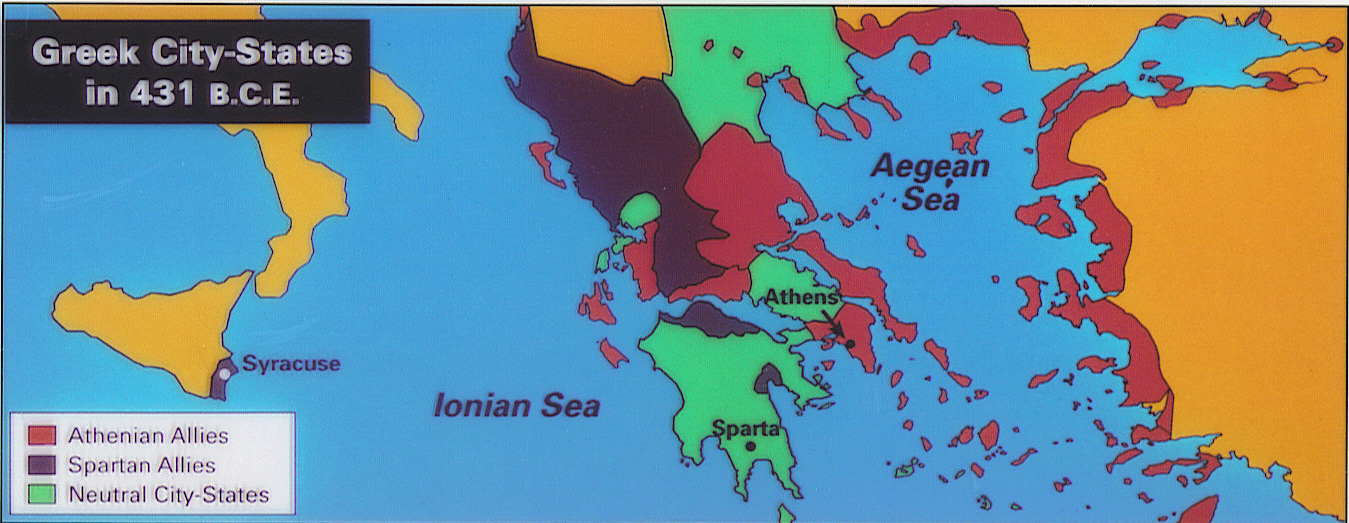 Independent political unit that includes a city and surrounding area
Democracy
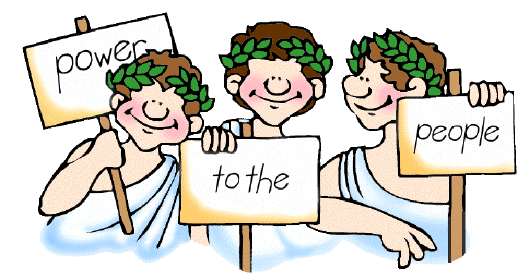 Form of limited government in which power rests with the people, and all citizens share in running the government
Republic
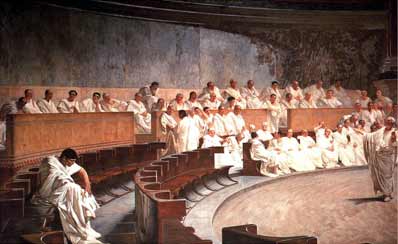 Government in which people choose their leaders
Emperor
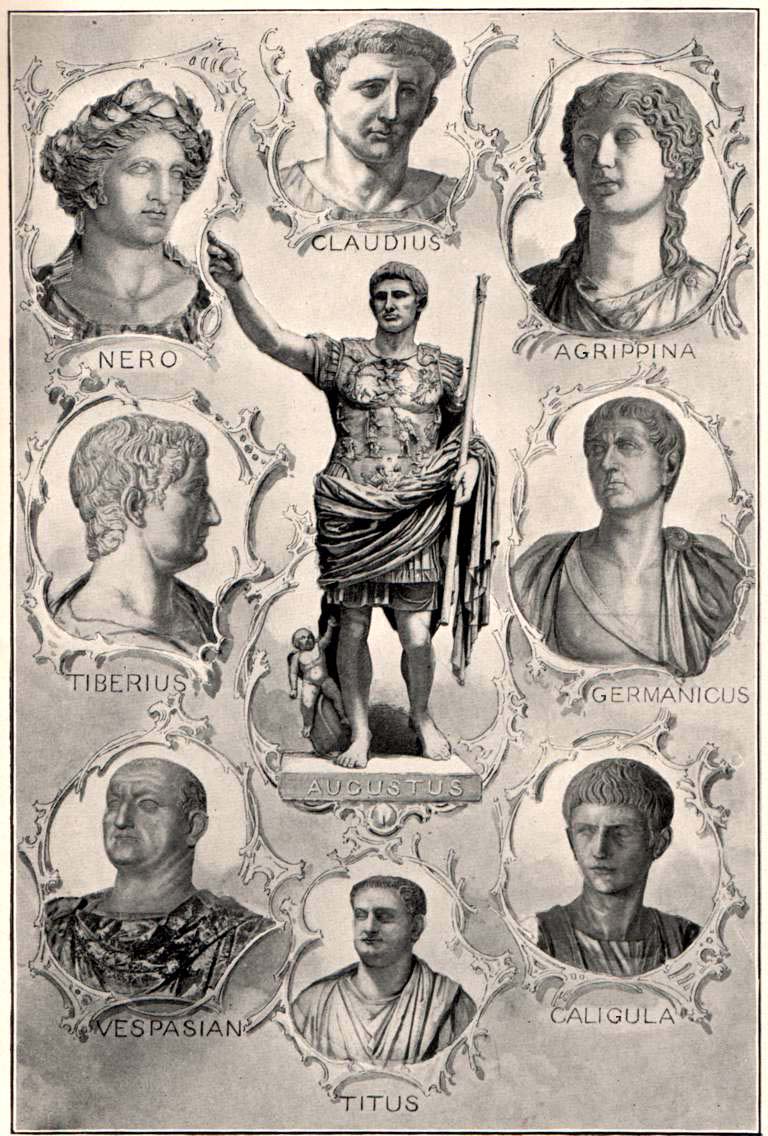 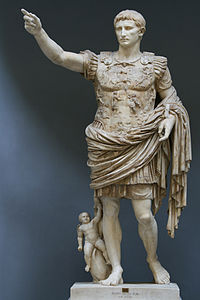 All-powerful leader
Pope
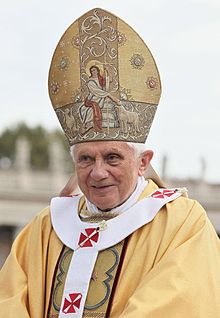 Head of the Roman Catholic Church
Feudalism
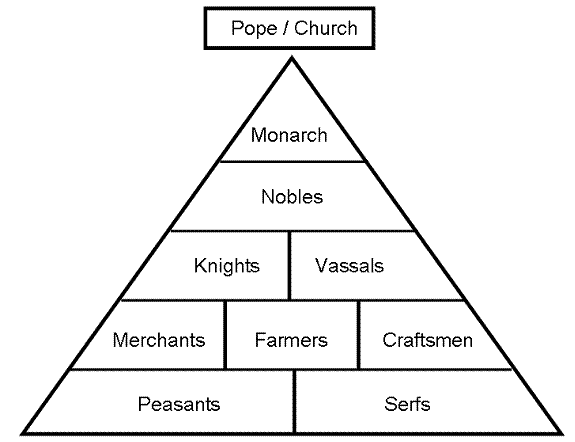 Political and social system in which kings gave land to nobles in exchange for nobles’ promise to serve them
Manor
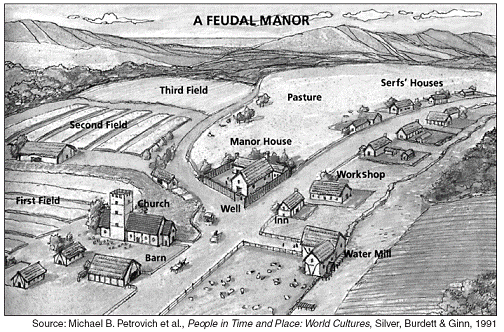 Feudal estate made up of a manor house or castle and land
Lord
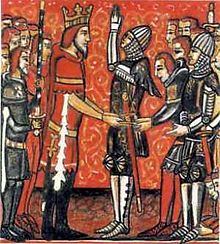 Received land in exchange for service to the king.
Vassal
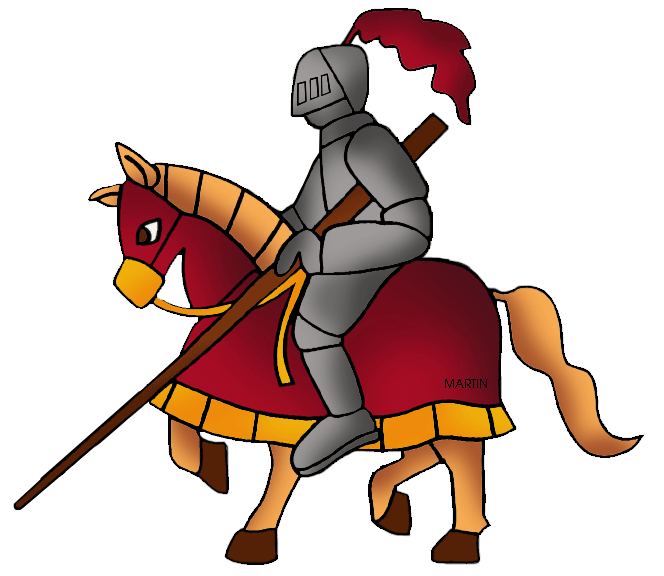 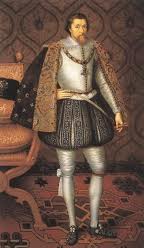 Received land from the lords in return for military service (nobles & knights)
Tenant
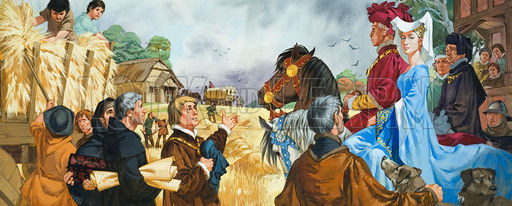 Paid rent for their land to work freely.
Serf
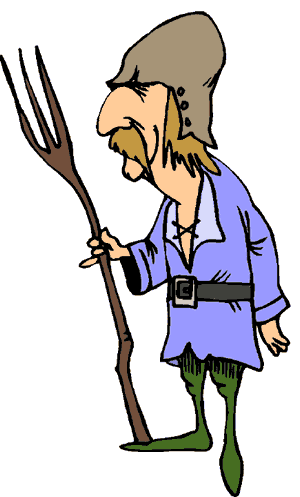 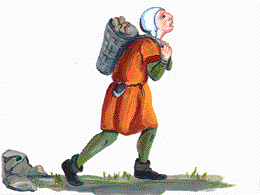 Peasant laborers, who were not very free.
Guild
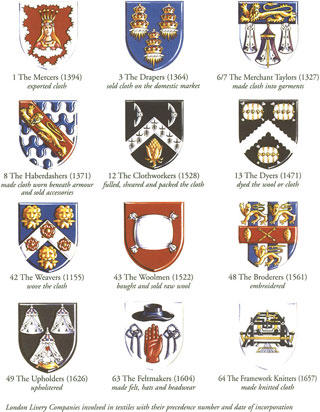 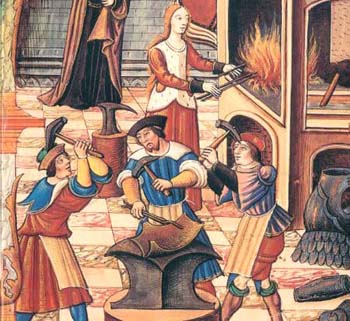 Medieval workers’ organization
Apprentice
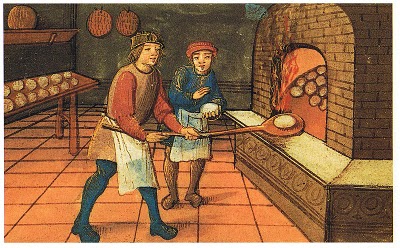 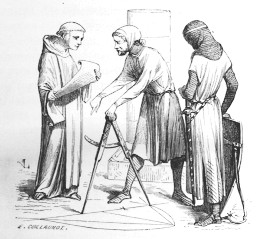 Young worker who learned a trade or skill from a master teacher
Nation-state
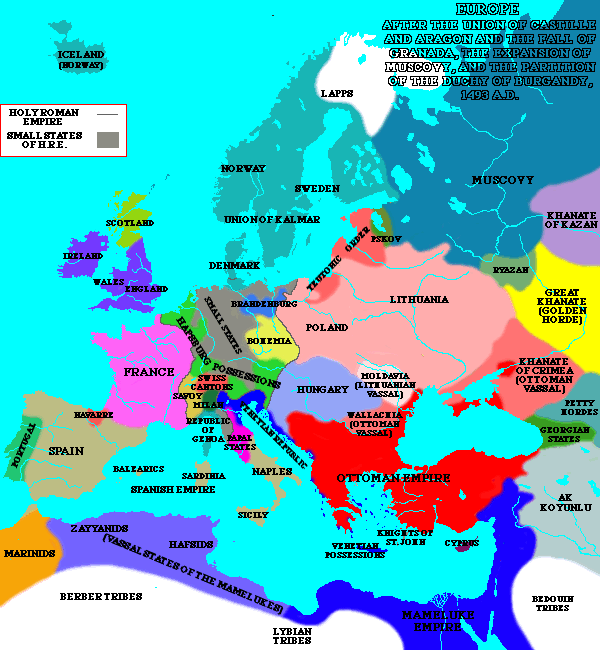 Country formed of people who share a common culture and history
Protestant
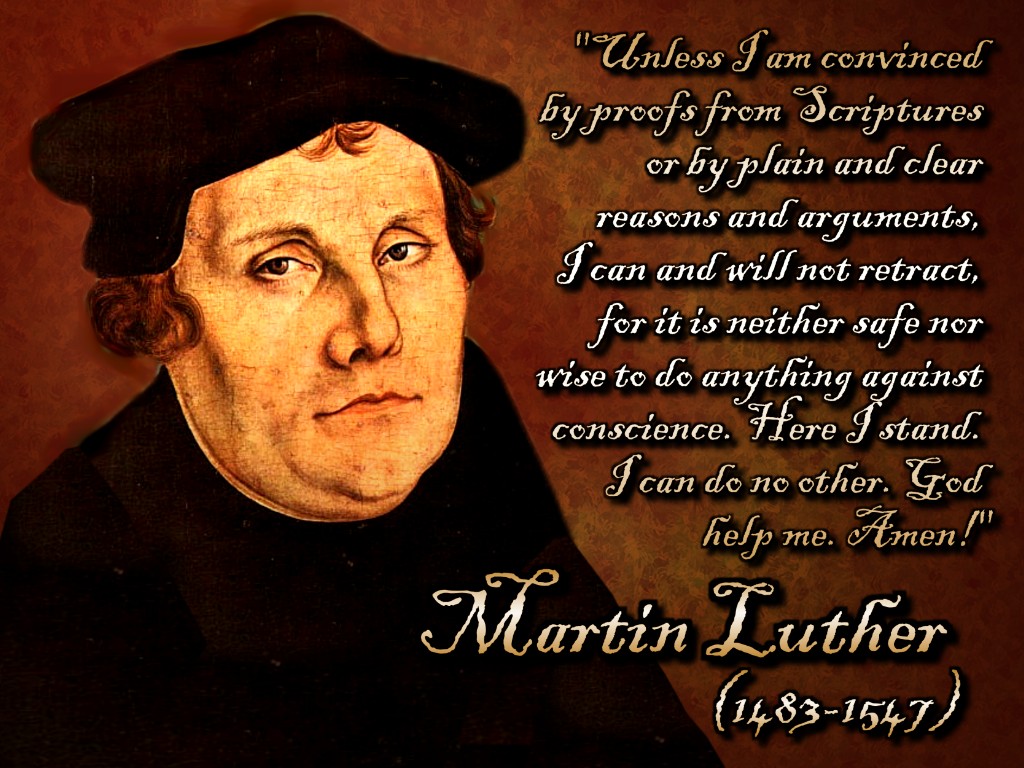 Person who “protested” Catholic Church, member of the non-Catholic Church
Columbian Exchange
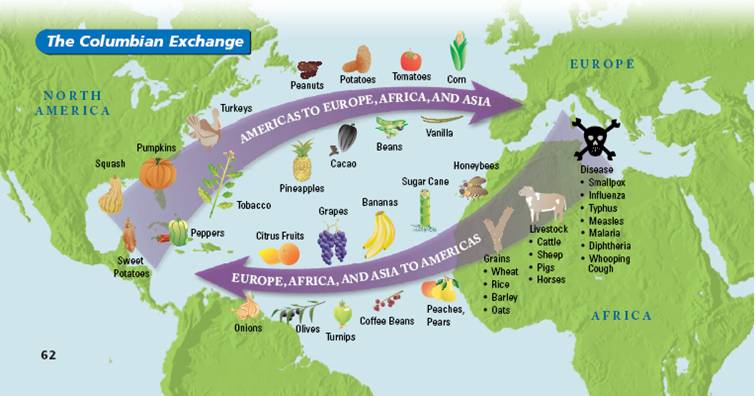 Process in which people, diseases, ideas, and trade were distributed around the world from the Americas
Revolution
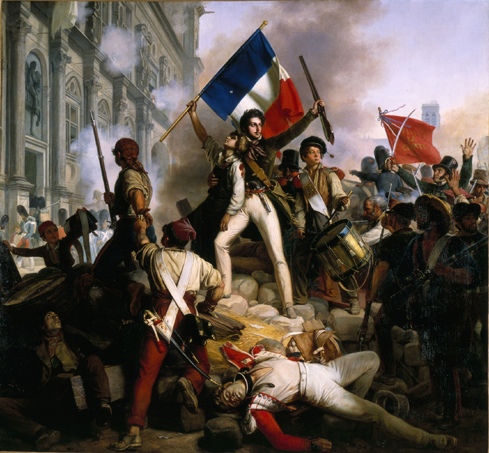 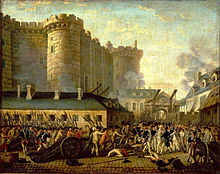 Sweeping change
Divine Rights of Kings
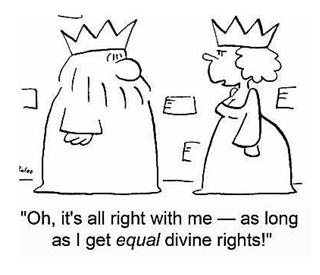 Belief that royalty ruled by the will of God
Constitution
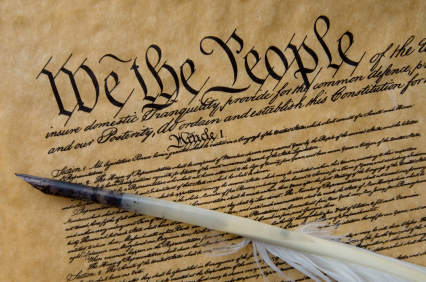 Document that describes the structure and powers of a government and the rights of people in a country